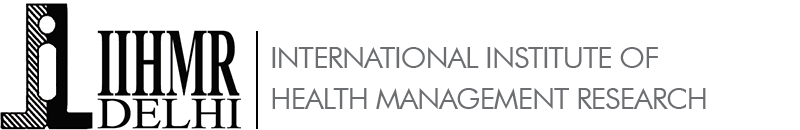 QUALITY ASSESSMENT -SERVICES/FACILITIES AT ECHS POLYCLINIC, BASE HOSP, DELHI CANTT
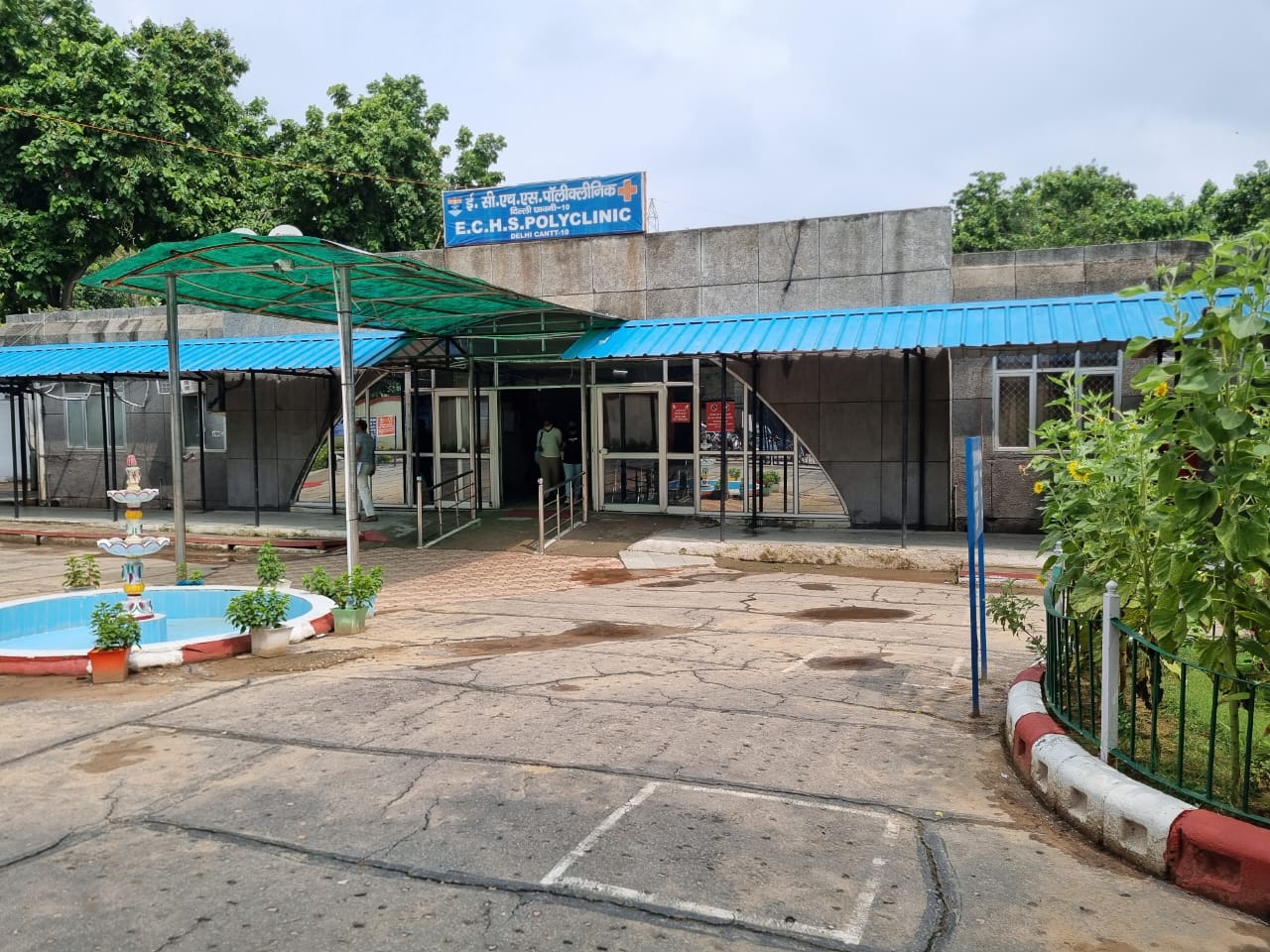 COL DHIRENDER MALIK
PG/21-23/030
MENTOR – DR VINAY TRIPATHI
APPROVAL
2
PREVIEW
ECHS			- Brief

ECHS Polyclinic , BH Delhi Cantt

Problem Statement.

Quality

Quality Assessment	- ECHS Polyclinic, BH Delhi Cantt- Findings, Conclusion.
3
ECHS-BRIEF
[Speaker Notes: Prior to ECHS – TT only in Mil HCFs.   Not entitled for treatment of - Malignancies, Organ transplant, Psy illness, Leprosy / TB, Prosthodontics]
ECHS
Launched on 01 Apr 03; Partly financed by the GoI.

   Aim -  To provide comprehensive and cashless healthcare to all ESM and their dependents.

  Authorised treatment in service hospitals as well as in pvt empaneled hospitals.


  Functions under the Chief of Staff Committee (COSC) through AG’s Branch at Army HQ.

  Headed by Managing Director, ECHS (serving Major General).    

 30 x Regional Centres; 426 polyclinics.

 Contributions	- 30000 to 1,20,000 One time.
5
[Speaker Notes: Sinificant part of fin- internal.  
   
2. Dual comd/cont. – Service HQs, MoD/KSB 

ECHS facilities are kind of an extension of the Military /Base/General Hospitals the way PHCs/UPHCs are for the CHC/Distt Hospitals. They are primarily screening/referral clinics without IPD/OT facilities.]
CONTROL ORGS
Department of ESW
Policy formulation and issue of Govt Orders
Expansion of scheme and Eligibility Criteria
All sanctions which have financial implications
Fin
Service HQs
Provision of service manpower
Acquisition of land
Construction/hiring of Polyclinic  Buildings 
Procurement of medicines, medical Equipment,  vehicles etc (DGAFMS/MGO)
Admin and Technical  control
[Speaker Notes: 1. Tri service org 	2. Empanelment of pvt hospitals- RCs under COECHS.]
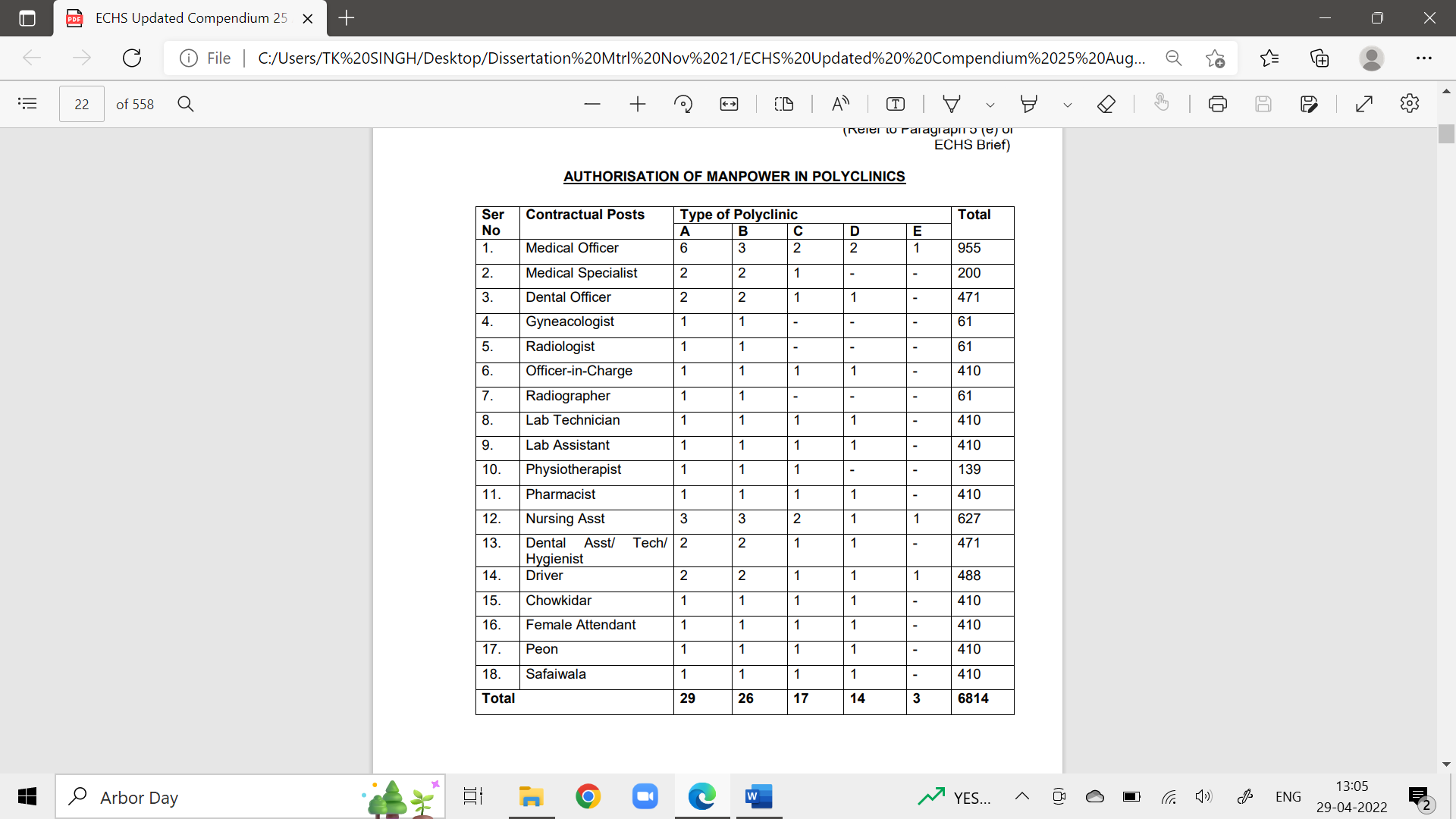 [Speaker Notes: Type A & B co-loc with MHs not auth lab/Diag & physio]
POLYCLINIC, BH DELHI CANTT
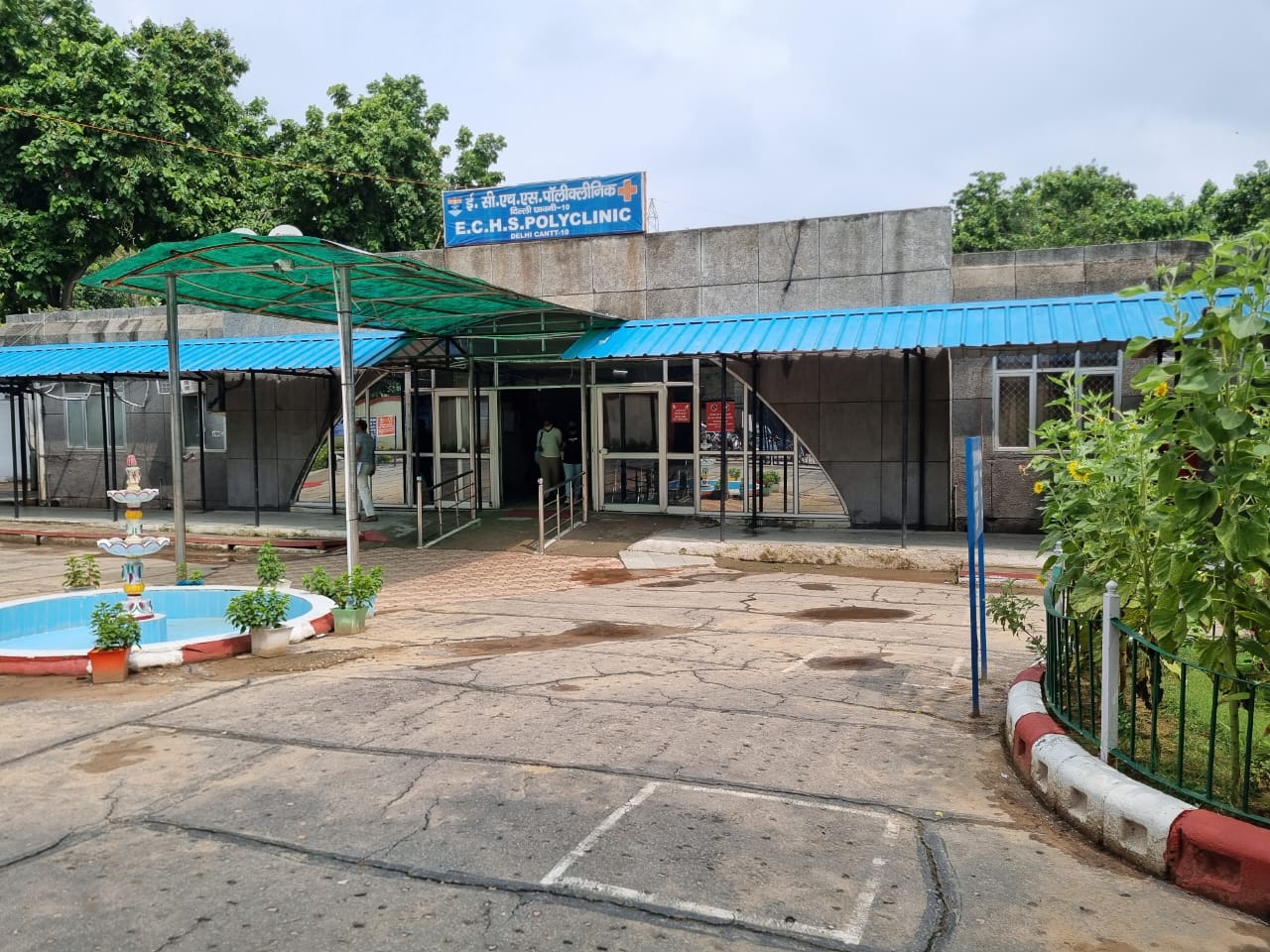 Est 	-	05 JAN 2004
Designed capacity  	-  	20000 AFVs & dependents
Regd  beneficiaries	- 	3,76,630
Daily footfall 	- 1150 to 1300
Four Dental Chairs , 11 MOs, One Gynae.
[Speaker Notes: Type A Polyclinic.  Max load on a single polyclinic in the country. 1,35,000 Master Card holders….bal dependents.

Cat B- 10,000- 20,000;      Type E- Mobile clinics.]
ECHS POLYCLINIC, BASE HOSP, DELHI CANTT
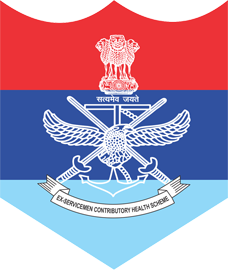 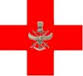 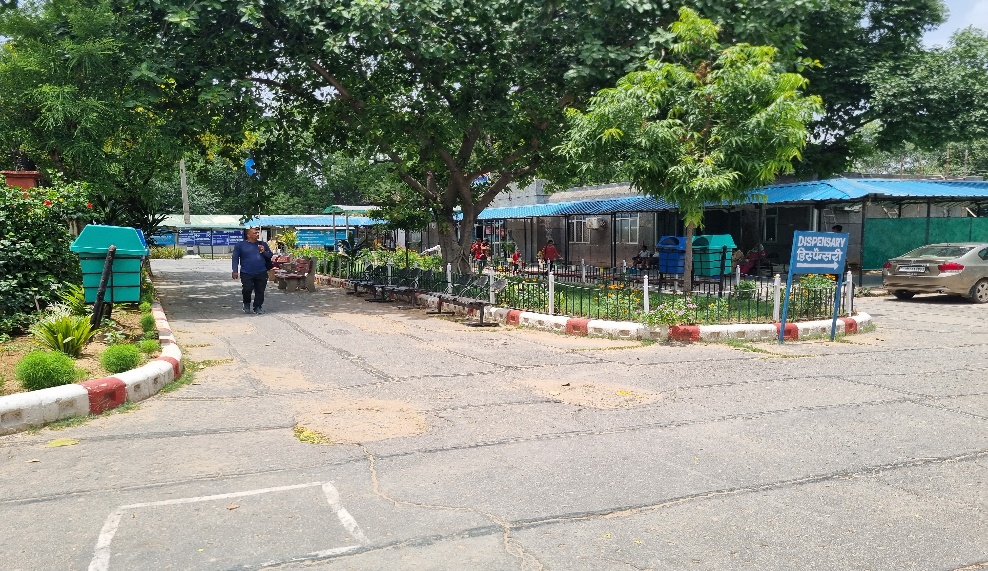 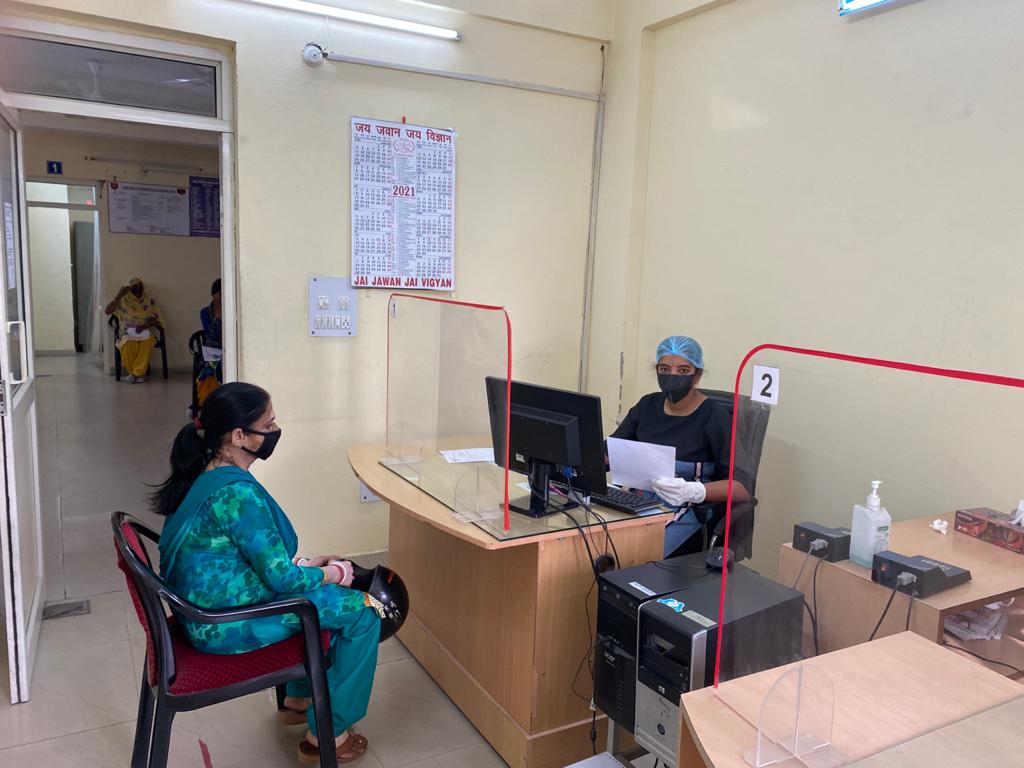 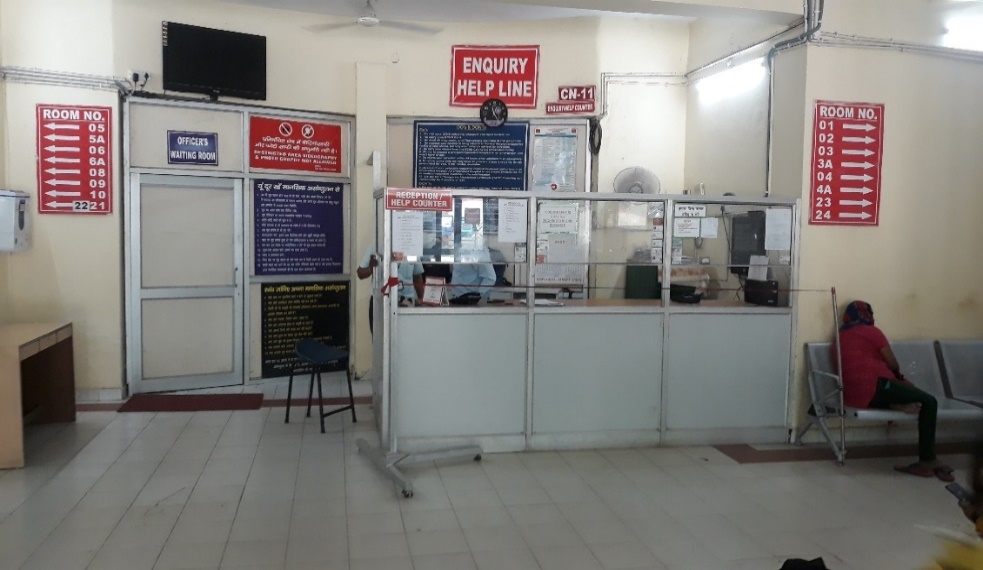 9
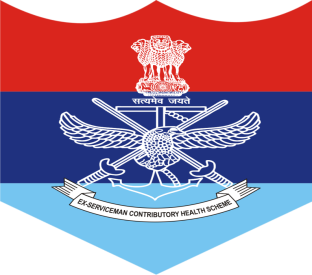 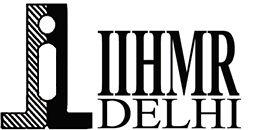 WORKLOAD
[Speaker Notes: Max footfall on a single day touching 1800]
PROBLEM STATEMENT
Increasing dependence on the existing polyclinics may adversely affect the quality of services………….. Thus, a need to carry out the Quality Assessment of the functioning/services/facilities of the polyclinic to bring out the gaps therein and facilitate improvement.
11
QUALITY IN HEALTHCARE
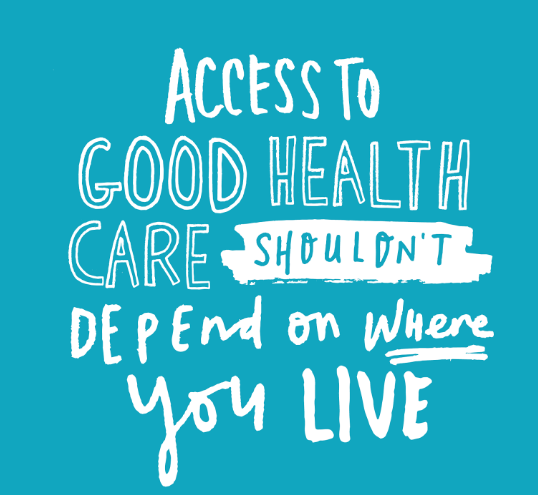 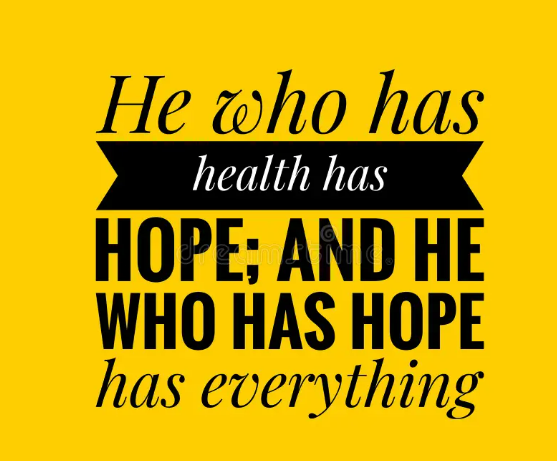 12
[Speaker Notes: Quality is degree to which a set of inherent characteristics fulfils requirement. This could be a perspective of the Developer/Supplier/Provider or Customer. However, the Customer focus is key and quality is directly associated to meeting Customer needs and achieving customer satisfaction

Quality of H care is a key thrust area for both Policy Maker and Public health practitioners, as it is an instrument of optimal utilization of resources and improving health outcomes and client satisfaction.]
QUALITY OF HEALTHCARE - WHO
Patient-Centred:   Preferences and aspirations of users; congruent with their cultures; dignified and courteous behaviour.
 Equitable: 	Does not vary in quality because of personal characteristics.
Accessible: 	Timely, geographically accessible; a setting where skills and resources are appropriate to the medical need.
Effective:  	 Evidence based, need based, in compliance to the STGs.
 Safe: 		 Health care that minimizes risks and harm to the users.
Efficient: 	A manner that maximizes productivity & minimizes wastage of efforts & resources
It’s too bad that pt centred care is not Rocket-science, 
				because if it was, we would be really good at it .
[Speaker Notes: Pt centered- goes beyond physical well-being…includes emotional, social & fin aspects of a pt.

 The enjoyment of the highest attainable standard of health is one of the fundamental rights of every human being without distinction of race, religion, political belief, economic or social condition----so, the essence of Quality in H care is encapsulated in the six aspects enumerated by WHO]
QUALITY ASSURANCE
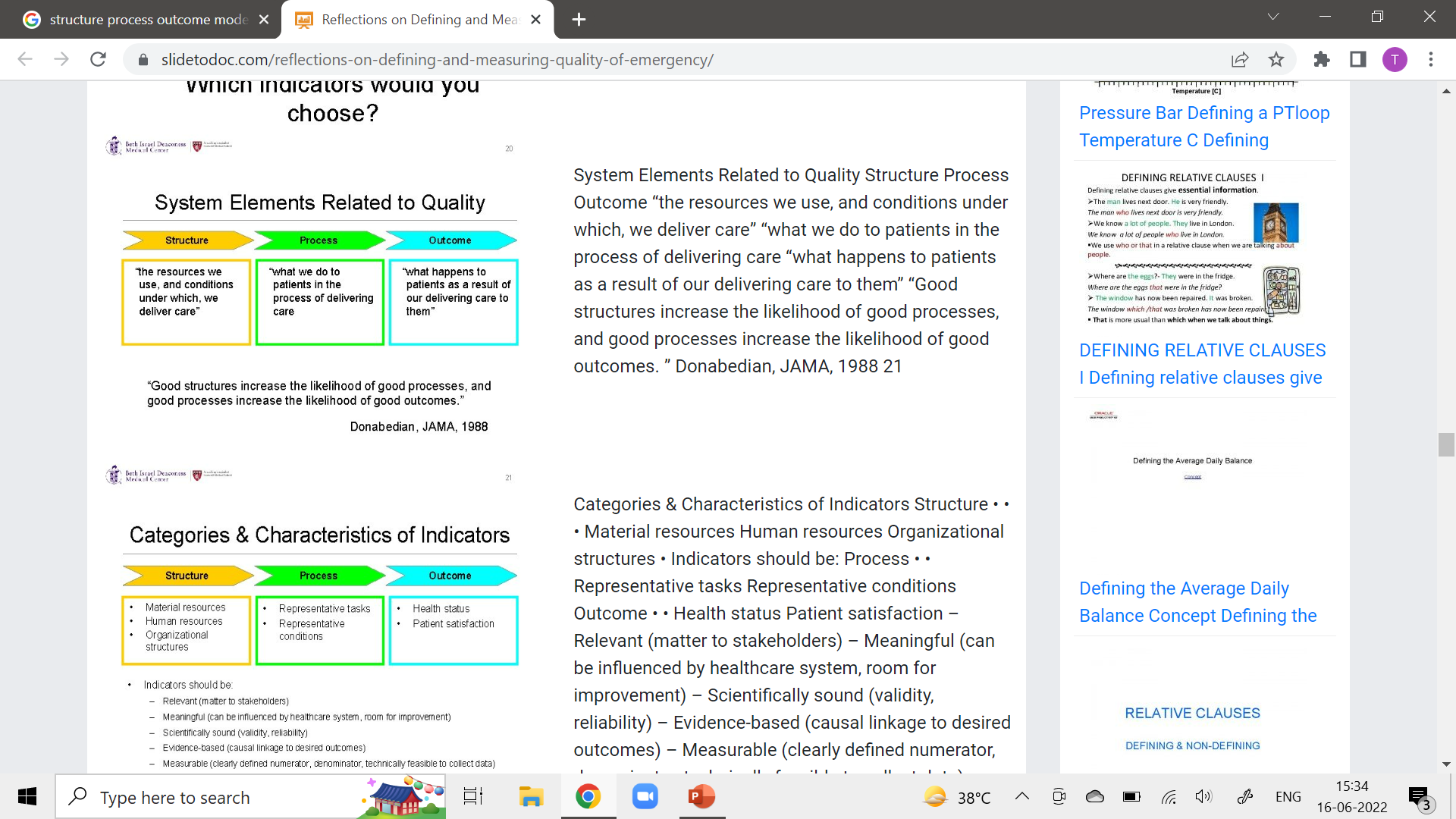 ‘Structural’ -  Infra, HR, equipment/instruments, drugs & consumables. 

‘Processes’ - ‘Quality’ in the of processes of healthcare delivery. 

‘Outcome’ -    A consequence of quality in structure & processes – evidence based treatment and pt satisfaction.
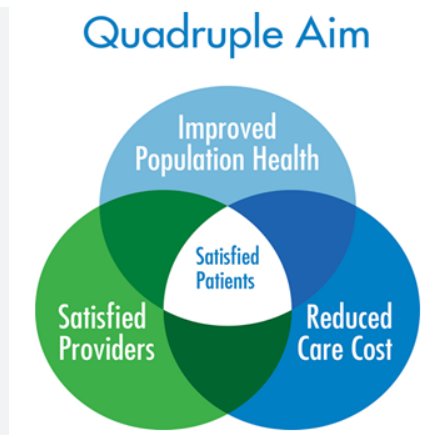 14
ENSURING QUALITY OF CARE
Step 1.	Ensuring ‘Quality of Care’ - undertaking concerted efforts to identify the ‘Gaps’. 
Step 2.	channelize resources, focussed efforts, closing the gaps, -Improvement’ in the services. 
Step 3.	Setting standards.  
Guidelines	
IsQua (International Society for Quality in Healthcare) accredited National Quality Assurance Standards (NQAS) by MoHFW,  for HCFs.
15
[Speaker Notes: Step1 - by measuring the three dimensions of QoC- Structure, Process and Outcome.
Step3 - a dynamic process; provides roadmap for improvement.]
QUALITY ASSESSMENT- SERVICES/FACILITIES IN ECHS POLYCLINIC,  BH DELHI CANTT
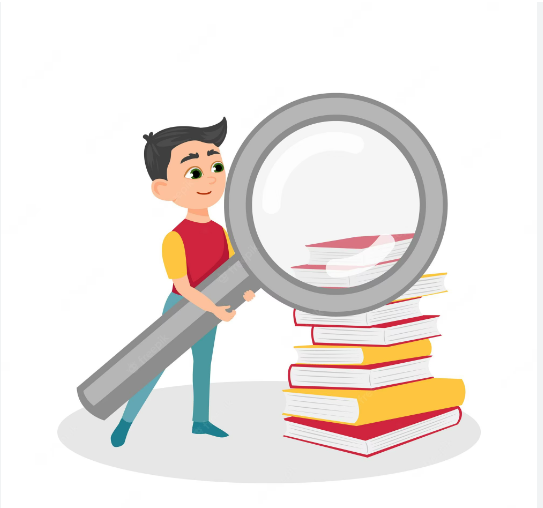 16
[Speaker Notes: Not being part of the Central/State list, there are no set /specified yardsticks of measuring the quality of Mil HCFs. Nonetheless, a critical evaluation is an absolute must for the benefit of the org, service pers and the ESM fraternity dependent upon these HCFs.]
OBJECTIVE
Carry out “Quality Assessment of services/facilities at  ECHS Polyclinic, Delhi Cantt” to assess the existing service delivery & facility standards.


Suggest measures for improvement to meet the requirement of improving quality and enhanced satisfaction level.
17
[Speaker Notes: .lest it gets stagnant and fades away in today’s dynamic and competitive environment, it is important to asses the existing mil HCFs against established yardsticks.]
METHODOLOGY
Study Location:		ECHS Polyclinic, Base Hospital, Delhi Cantt.
Study Period:		20 Jan -30 May.
Study Design: 		Cross -Sectional
Tools of Data Collection:-   
  Primary Data.	Observation, Interview (Interaction with concerned authorities, patients), Quality Assessment Tools (PHC Tool kit, PHC Kayakalp Checklist), Questionnaire. 
Secondary Data. 		Policy, Procedures (SOPs) and Records. 
Study Population:		ECHS patients (Consenting adults only).
Sample Size:  		80.
Sampling Method:	Non-probability, Convenient sampling.
Data Analysis: 		Microsoft Excel.
18
[Speaker Notes: Cross sectional- Done at a given pt of time. Same info collected from all participants. Comparison with known indices. 

Convenience sampling is a non-probability sampling method where units are selected for inclusion in the sample because they are the easiest for the researcher to access. This can be due to geographical proximity, availability at a given time, or willingness to participate in the research.
3.]
CONSIDERATIONS
ECHS polyclinics- an extension of the Military/Empaneled Hospitals
Primarily screening/referral clinics- no IPD/OT/ specialized treatment infrastructure. 
Akin to PHCs/UPHCs in terms of size, infra, role.
No specified Quality Audit guidelines for ECHS polyclinics.
Guideline/Quality measurement parameters for ECHS on similar lines as UPHC.  
National Quality Assurance Standards (NQAS).
KAYAKALP.
Patient Satisfaction Survey.
19
EXPECTED OUTCOMES
Identify gaps in benchmark standards

 
Suggest improvements to cover gaps in quality
20
ETHICAL CONSIDERATIONS
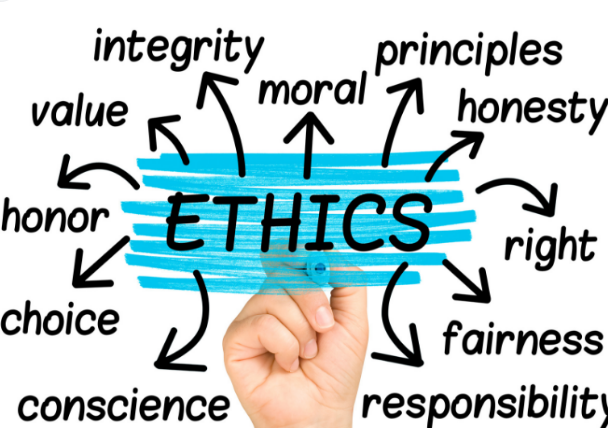 Confidentiality.

Free of biases. 

Informed consent.

Pt rights- voluntary participation
21
[Speaker Notes: Ethics imply  a set of principles or a  number of expected patterns of behaviour and code of conduct  which are deemed to be upright……. In Research Ethics is defined by--------]
LITERATURE REVIEW
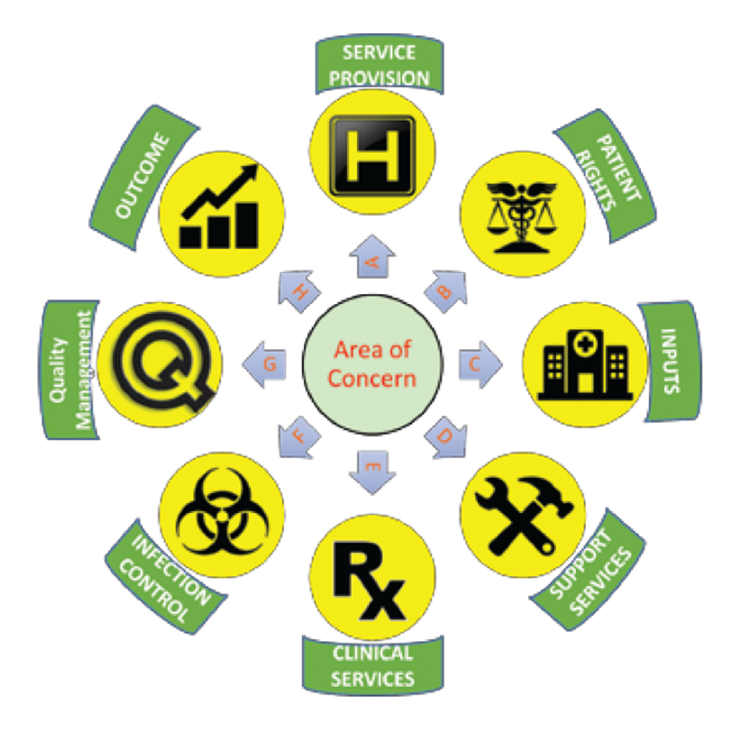 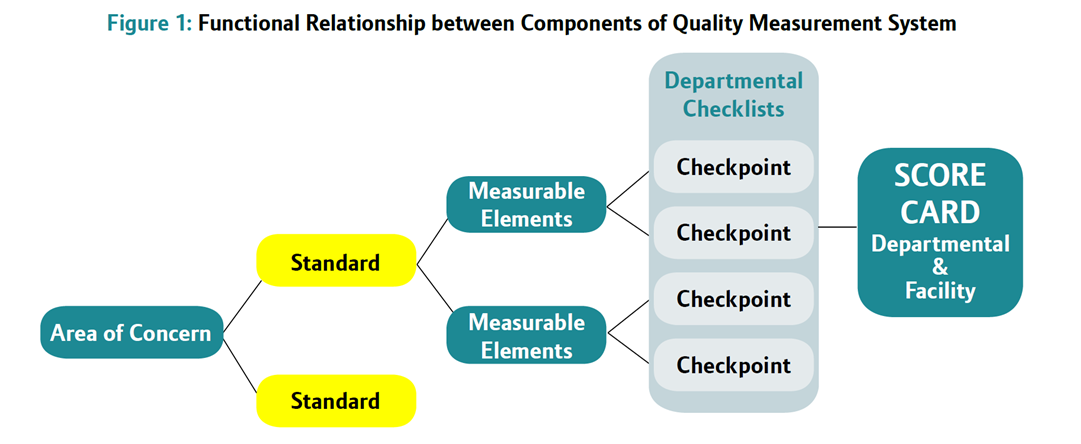 NQUAS
NQUAS Toolkit for PHC_2020 designed by NHSRC (National Health Systems Resource Centre) being used for “Quality Assessment and Accreditation” of CHCs, PHCs and Urban PHCs. 
Standards have been defined for various level of facilities- grouped within Eight Areas of Concern. 
Each standard has specific Measurable Elements(ME). These standards and MEs are checked in each department of a health facility through department specific checkpoints.
[Speaker Notes: NQAS have been developed keeping in view specific requirements for public health facilities as well as global best practices. Guidelines currently available for District Hospitals, CHCs, PHCs and Urban PHCs. 
Standards are primarily meant for providers to assess their own quality for improvement through pre defined standards and to bring up their facilities for certification. ….Broadly arranged under 8 "Areas of Concern". These standards are ISQUA accredited and meet global benchmarks in terms of comprehensiveness, objectivity and  evidence.]
NQAS : CHECKLIST
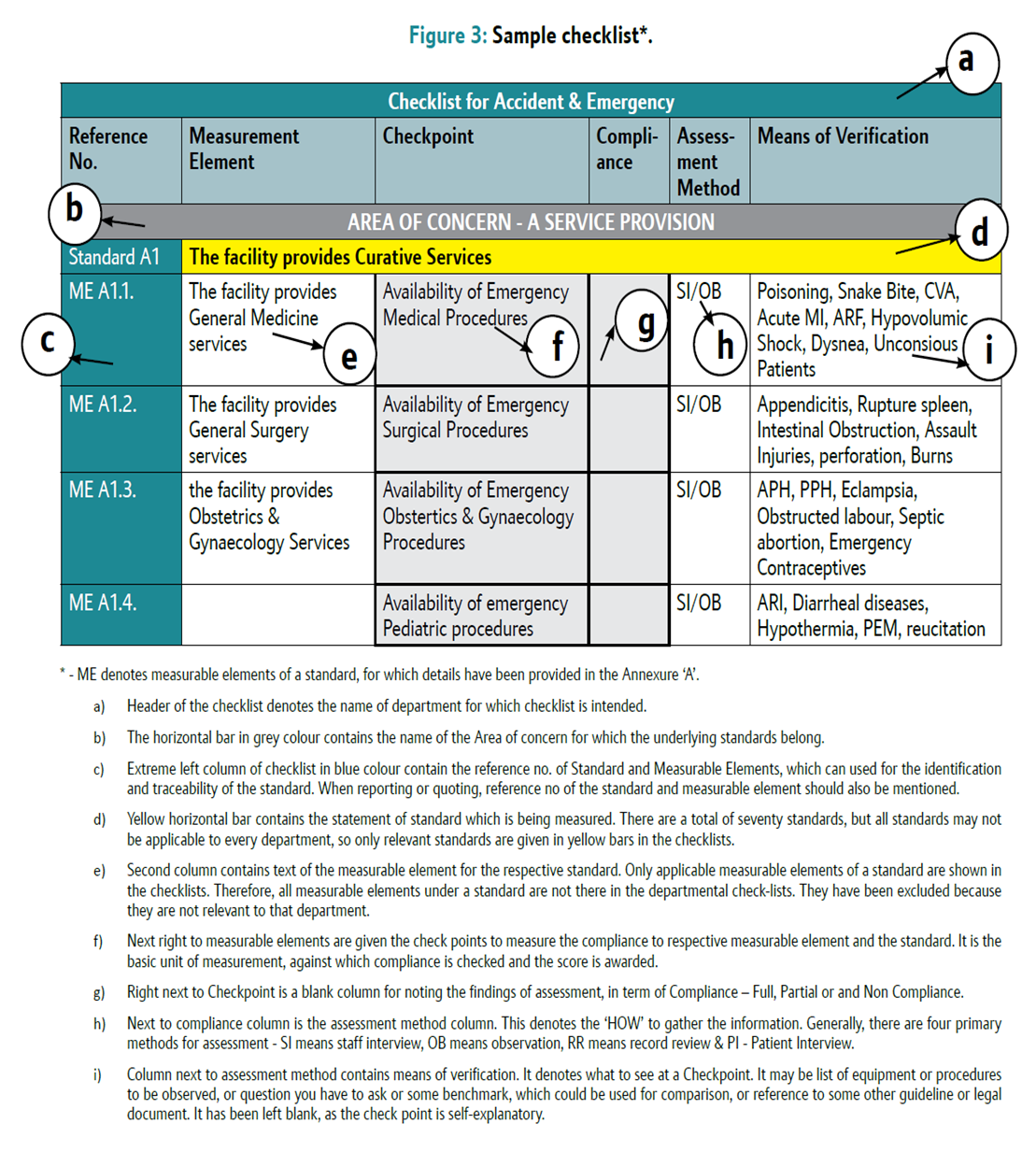 [Speaker Notes: Total 70 Stds for an UPHC under 8 Areas of Concern. It is pertinent to note that all stds may not be applicable to all departments in a HCF.]
MEASUREMENT PARAMETERS
[Speaker Notes: ECHS Polyclinic most closely comparable to an UPHC.]
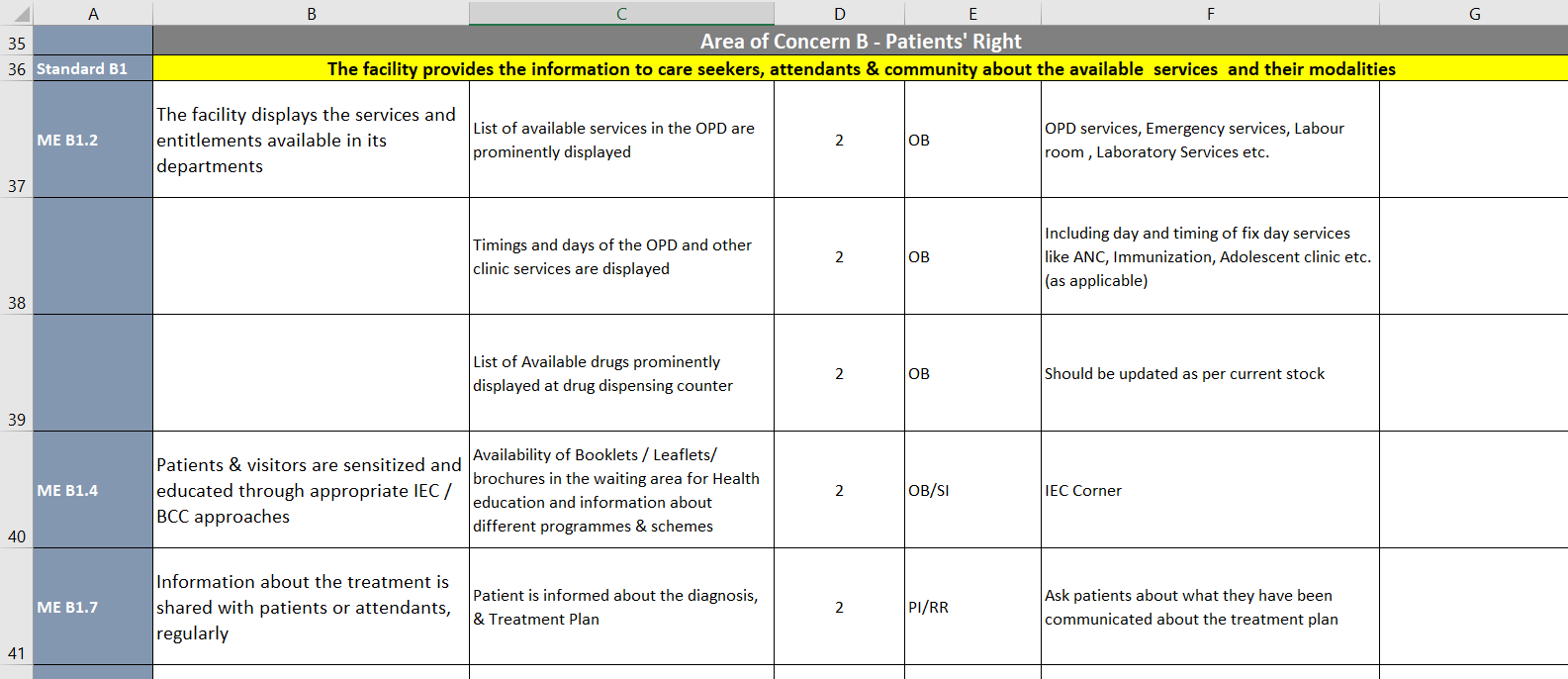 26
[Speaker Notes: Only compliance against MEs  for all Areas of Concern has been assessed. Several services , facilities not being authorised, the final scores cannot be calculated. Irrespective, the mere listing of the MEs, the checkpoints  and the compliance score gives a credible yardstick to assess the quality of the HCF.]
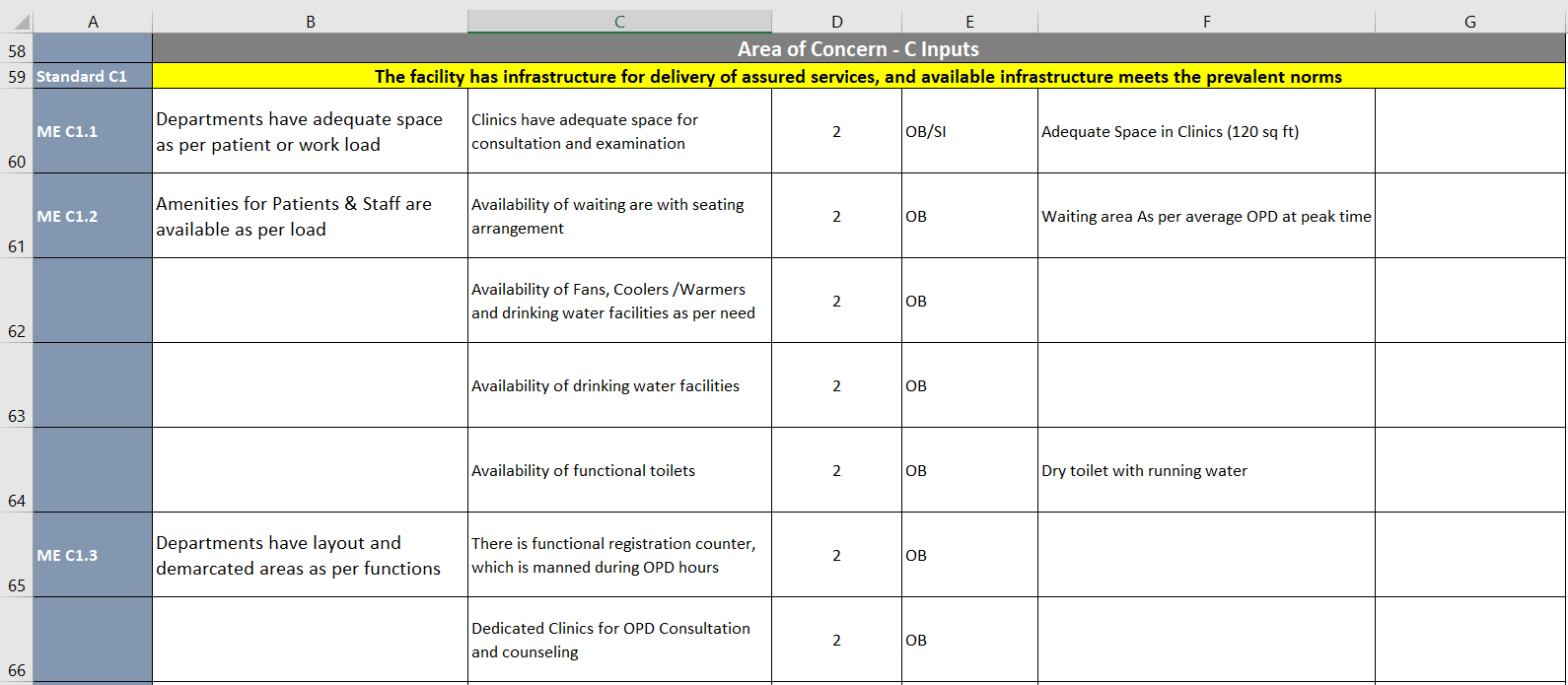 27
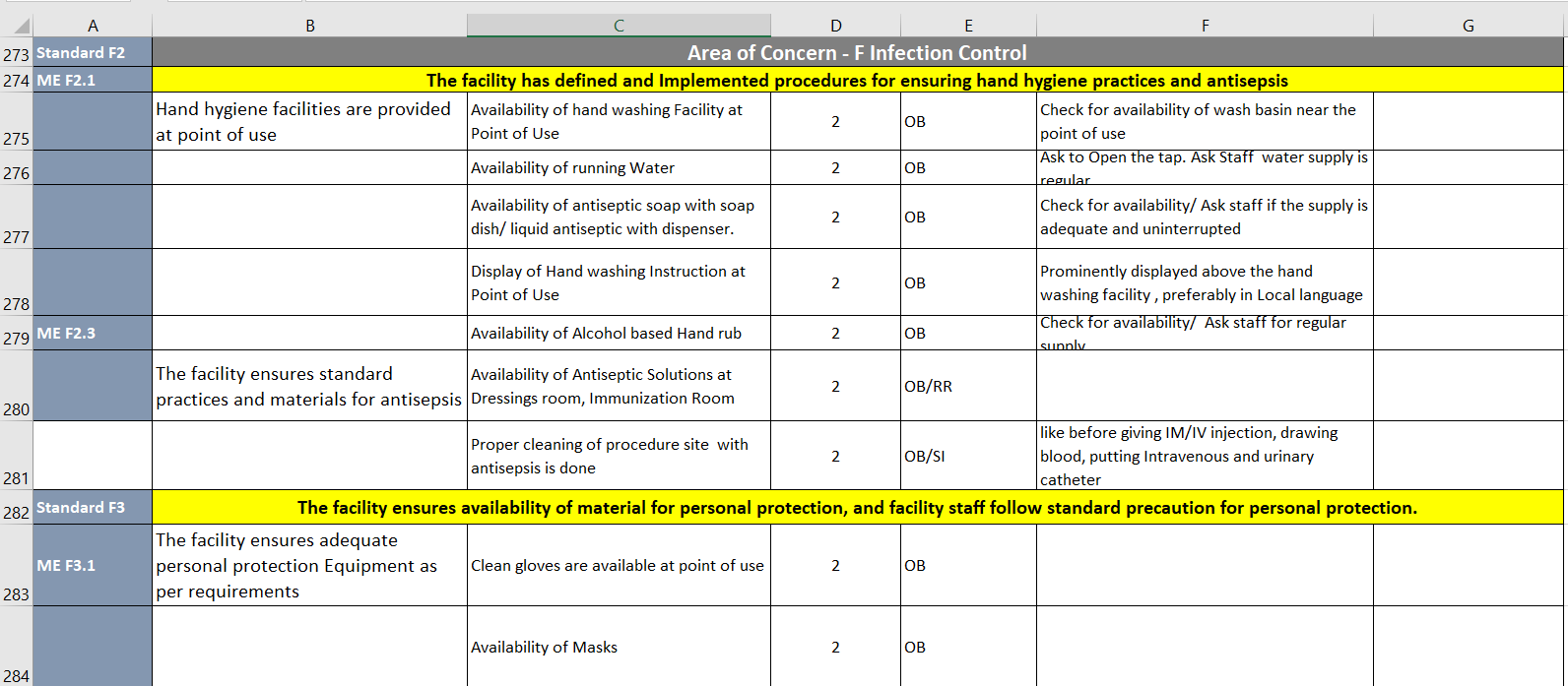 28
KAYAKALP
Kayakalp Checklist_2019 designed by NHSRC (National Health System Resource Centre) for Urban PHC without beds was applied. -----akin to an ECHS Polyclinic.

Seven thematic areas.

Aims to promote Cleanliness, Hygiene, and Infection Prevention; an award scheme- facilities assessed at three-level (Internal, Peer, External)- Recognition & Incentivising performing HCFs
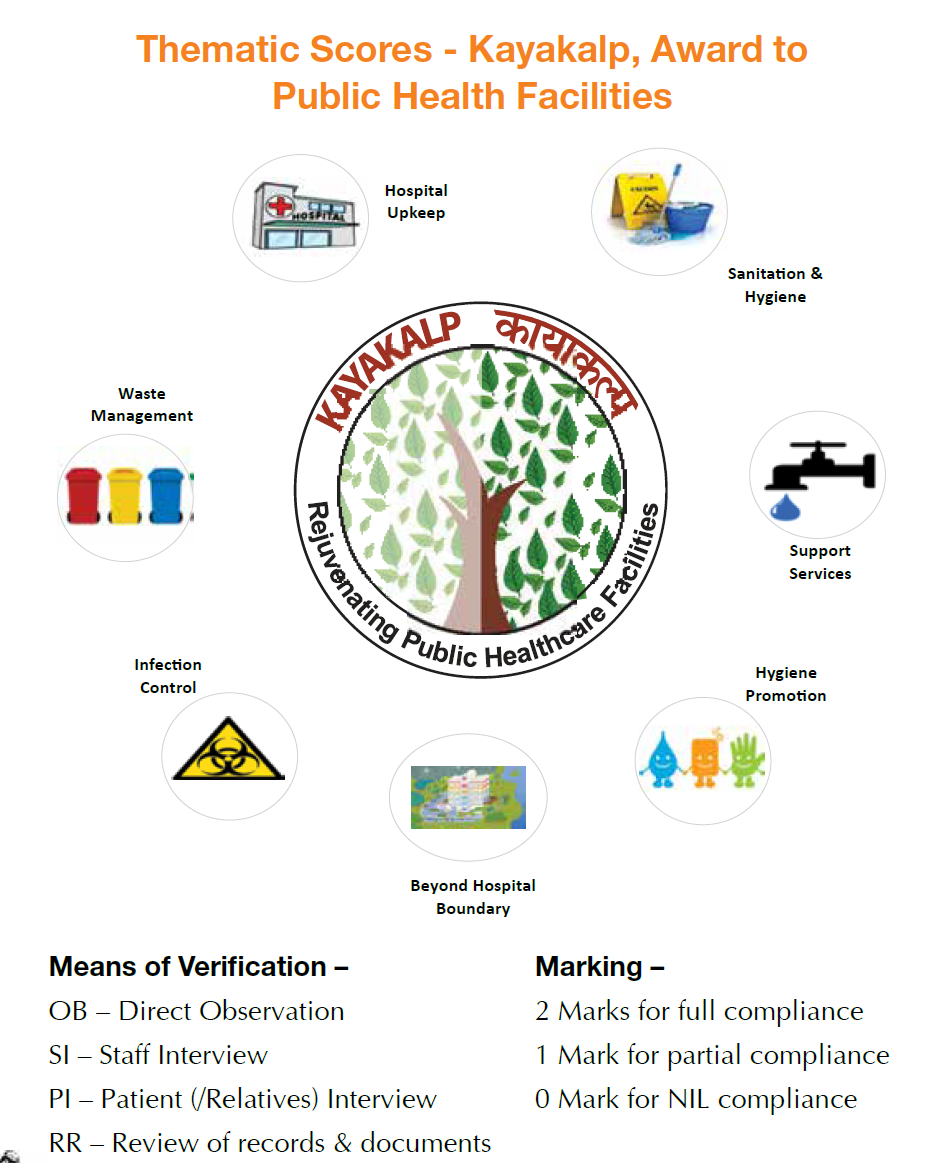 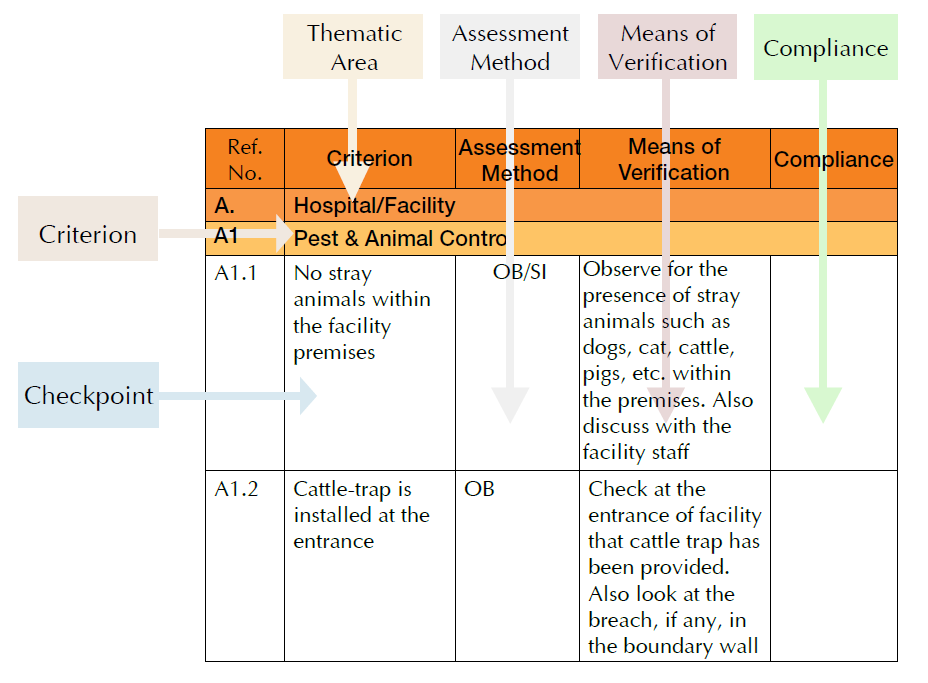 29
[Speaker Notes: Cleanliness and hygiene in health facilities is critical to preventing infection and provides patients and visitors an experience that can encourage habit forming behavior related to clean and hygienic surroundings. After the launch of Swachh Bharat Abhiyan (SBA), ’Kayakalp’ initiative was launched by the Ministry of Health & Family Welfare on 15th May 2015 to complement these efforts. 

Basically a  ‘Common-sense appch’ to promote desirable hyg , san , aesthetic & safety stds]
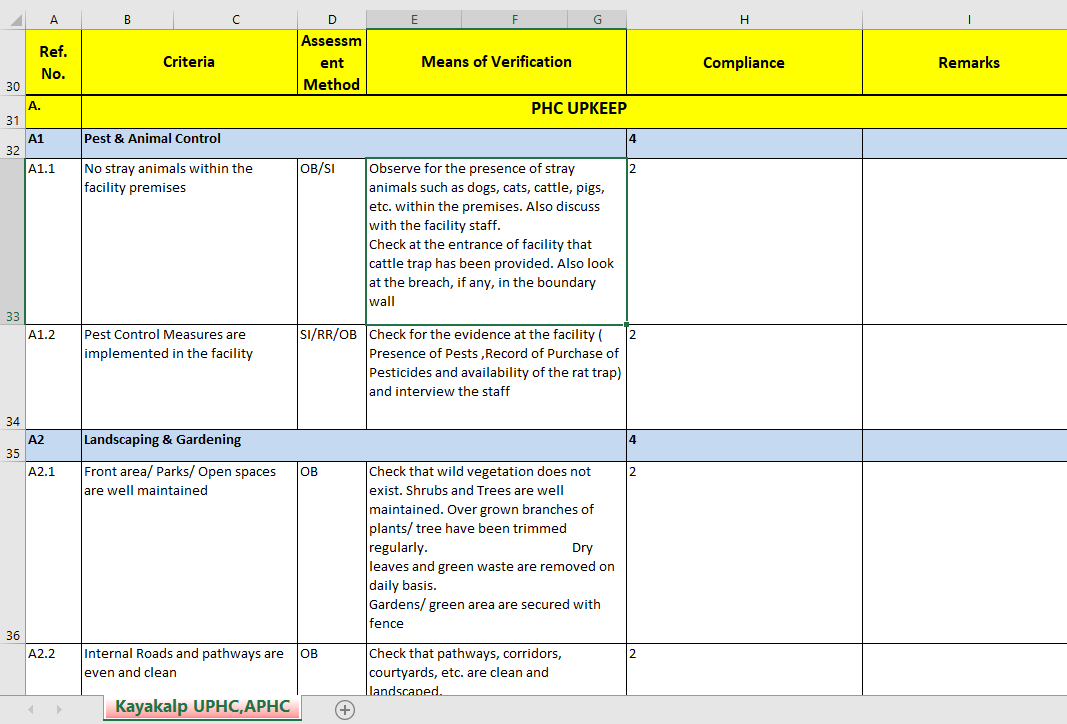 30
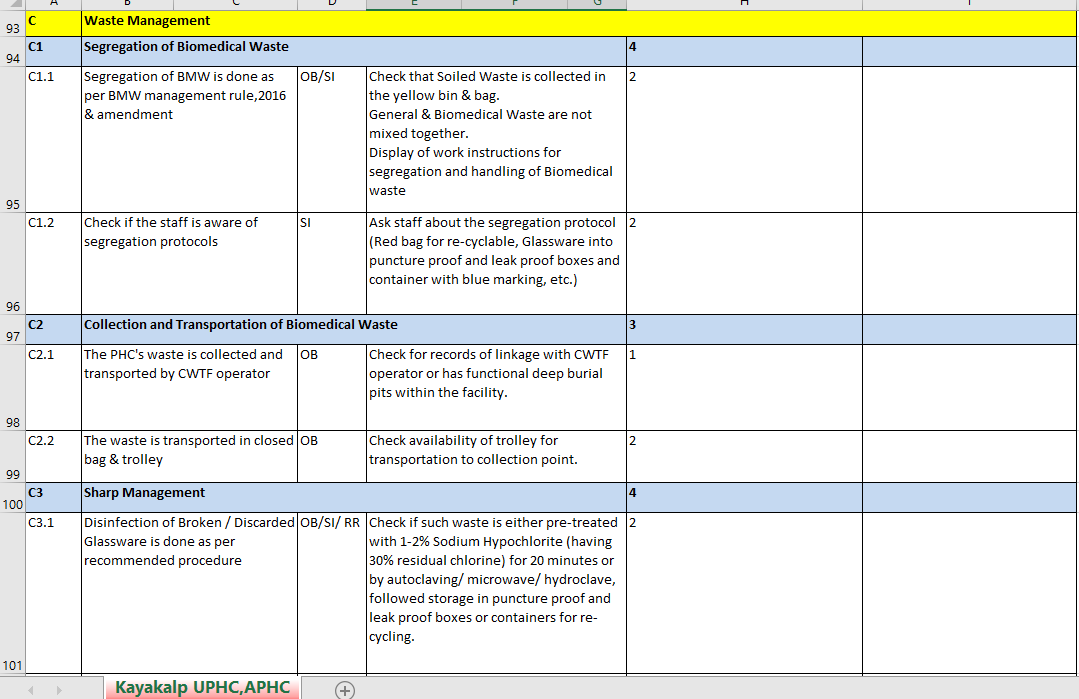 31
PATIENT SATISFACTION SVY
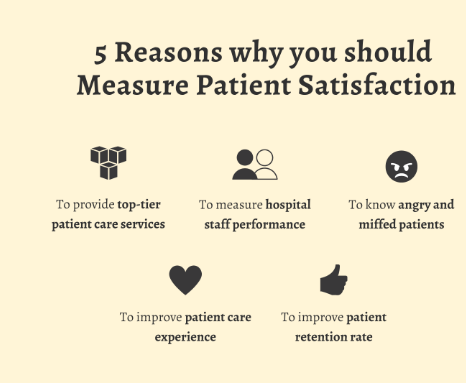 32
PATIENT SATISFACTION SVY
Study Design and Area.	 A cross sectional study.
Study Population. 		Beneficiaries visiting the polyclinic; Consenting.  
Sampling Method. 		Non-Probability, Convenient sampling was adopted to collect information from patients.
Sample Size. 	80.
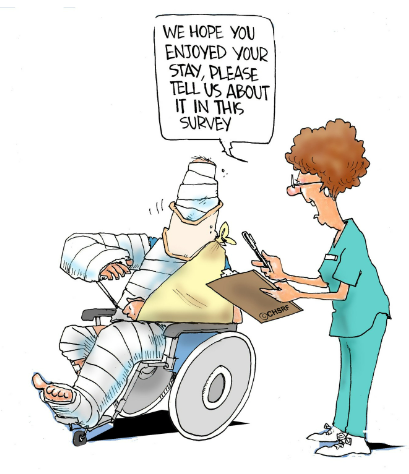 33
[Speaker Notes: Cross sectional- Done at a given pt of time. Same info collected from all participants. Comparison with known indices. 

 Convenience sampling is a non-probability sampling method where units are selected for inclusion in the sample because they are the easiest for the researcher to access. This can be due to geographical proximity, availability at a given time, or willingness to participate in the research.
3.]
PATIENT SATISFACTION SURVEY : FINDINGS
Gender of the Respondents 
 Among the total respondents interviewed, a sizeable number of them (58 per cent) were males than females (42 per cent). 
Dependents of the Respondent 
Number of dependents reveals that a 71% of them have less than 2 or less dependents, 25% have more than 2 to 3 dependents and 4% of them have 4-6 dependents.
34
Ease of Taking Appointment
Ease of Taking Appointment
The beneficiaries are satisfied with the comfort levels of taking appointment with 61% rating it Excellent to Good. Registration experience at the polyclinic has also been good with 65% rating it Excellent to Good.
Behaviour of Staff
Behaviour of the staff has been rated very high – 75 % Excellent to Good.
Ease of Taking Appointment
Behaviour of Staff
Registration Experience
35
Consultation
Waiting Time
Waiting time to see the doctor has been rated well by 88% respondents.
Amount of Time spent in Consultation
Respondents are happy with the amount of time spent with the Medical officer. 
85% find it adequate.
36
Consultation
Privacy Issues
Privacy issues
Primarily for the reason of ‘open door’ consultation wherein next pt is standing at hearing distance as also at times two Mos sitiing in same room for consultation.
Quality of Consultation

- Quality of consultation have been rated high (75% rated it Ex/ Good). 
- 70% of the beneficiaries are willing to recommend this polyclinic to others.
37
Services
Cleanliness and Infection Cont Protocols
Hygiene and infection cont protocols have been rated good and encouraging.
Laboratory/Diagnostic Tests
Mainly relates to the empaneled/ service hospital Labs
38
Services
Medicine Availability  
Satisfaction level of medicines available at Polyclinic reveals that 88% of the respondents were satisfied; and 12% of them were not satisfied due to non-availability of medicines.
Out of Pocket Expenditure
OOPE on medical care of 98% beneficiaries is between Rs 1000-Rs 10000, which is on higher side and cause of concern.
39
OOPE of Beneficiaries
Referral
Majority of beneficiaries are satisfied with current referral system. 42% would like to get referred to Private Facility and about 53% to Service Hospitals and has very few takers for Government facilities.
Satisfaction Level at Empanelled Hospital – 77 %
40
Grievance Redressal
Assistance to Senior Citizens/Disabled/Widows
41
ASSESSMENT
42
GENERAL COMMENTS
Overall a well maintained and efficiently functioning HCF.
Ltd scope of services offered. 
Workload is more(several times) than the built-in capacity.
Wide satisfaction among the beneficiaries in all respects.
More beneficiaries prefer referral to the BH as compared to empaneled hospitals.
43
KEY STRENGTHS
Infrastructure	- well maintained; adequate.	
Automation	-appointment; prescription; medicine dispensing; referral system.
SOPs 		- revised time to time & adherence to same.
Proximity to the BH Delhi Cantt.
Well-defined clientele.
Administration	- by experienced veterans who relate well to the clientele sentiments/conduct/issues.
Quick reimbursement procedures- 15 – 20 days.
AYUSH	-100% reimbursement; prior sanction of OiC; Govt clinics only.
Empaneled Hospitals and diagnostic centers.
44
[Speaker Notes: In a nutshell,  being located in the National capital, connectivity from across the country, proximity of BH/ R&R Hosp and high quality pvt hospitals, …….all collectively contribute to the strength of the Hospital.]
NQAS
Service Provision.	Rates well on acct of provn of primary level curative services.
Timely and adequate; accessible; EBT
Limitations- Specialists; Lab/Diagnostic; RMNCHA; scope of handling emergencies.
Desirable- AYUSH services; ARSH services.
Patient Rights.	Delivers well on this acct. 
Privacy/confidentiality; Gender sensitivity; IEC; EBT; Grievance redressal
Limitations- Pt awareness of pt rights.
Desirable- Display of Formulary at rxn; IEC via digital mode(vernacular medium).
Inputs.	Scores well.
Infra, trained & dedicated staff, physical safety aspects
Desirable- Diagnostic & emergency care equipment(availability/upgradation)- reducing dependency on BH for basics.

-
45
[Speaker Notes: AYUSH services in Polyclinic premises discontinued sometime back….however referrals for same still being processed
Inputs – Highly dedicated staff is a definite asset. Good administration by OiC .]
NQAS
Clinical Services.	Adequate as per mandate.
EBT/STG, dig maint pt records
Limitations- A&E, immunization & ARSH services.

Support services & Infection Cont/BMW Measures
Well maint/managed inventory, good hyg & cleanliness; encouraging general envt; BMW as per protocol.
87 – 93 % medicine availability.

Outcome & Quality Management.	Impetus required.
No measurement system of Service Quality, staff efficiency or safety  Indicators.
No system to assess whether State/ National benchmarks are being achieved.
No internal assessment mechanism exists.
Patient feedback/ satisfaction survey not being obtained.
46
KAYAKALP
PHC Upkeep.	Good.
Parking area needs development(hard standing).
Appropriate arboriculture.
Stray dogs.
Resources for upkeep not commensurate to the expanse & daily footfall.
  San and Hyg.	Std methods of cleaning. 
Three bucket system for cleaning not being practiced.
Toilets and common areas can be better maintained.
Pt coop & participation.
  Waste Management.	
Stricter segregation protocols suggested.
 Infection Control.	Adhered to by staff; largely dependent upon visiting pts. No laid down procedures to enforce.
 Support Services.	Reasonably good.
Ambulance can be upgraded with latest equipment; quality/variety of refreshments  ; laundary can be better quality.
Hygiene Promotion
Excess workload on ltd staff restricts promotive actions by mgt; IEC with pt must.
 Beyond Hospital Boundaries
Not applicable to subject Polyclinic.
[Speaker Notes: The Three bucket system ….the first bucket contains water with detergent used in the beginning. The mop is then rinsed in the second bucket and dipped in the third bucket which can also contain a disinfectant and the mopping done again.

Beyond Hospital Bdys -A Novel Game-Changer Tool of Kayakalp for Community Participation in Sanitation, Hygiene, and Infection-control.]
PATIENT SATISFACTION
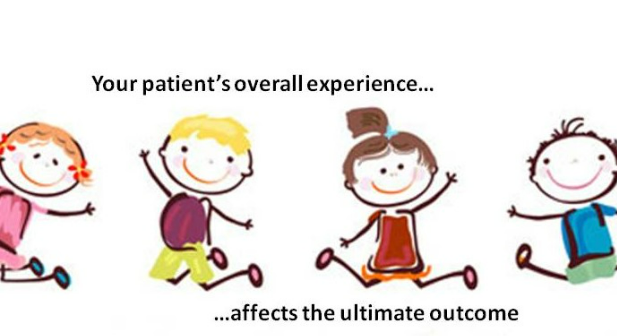 Patients can’t measure quality of care…....but they can measure quality of experience !
[Speaker Notes: 1. Quality Control Circle can be est.]
PATIENT FEEDBACK -SUMMARY
General reluctance in participation in svy.
High levels of satisfaction observed.
Proximity to the BH/R&R – a CBM for pts.
Quality of consultation considered good.
Requirement of captive basic Lab/diag services suggested.
Online system of appt can be made functional.
Pt feedback mechanism largely missing.
Domicilary equipment supply- 4/5 months.
Ceiling for NA medicines – 25,000- 75,000( for critical ailments ie cancer
Referrals- First only to Mil Hosps.
[Speaker Notes: Ceiling on NA medicines & Referral sys------a fairly reasonable prac to check malpractices.]
WC, CGHS DWARKA- BRIEF COMPARISON
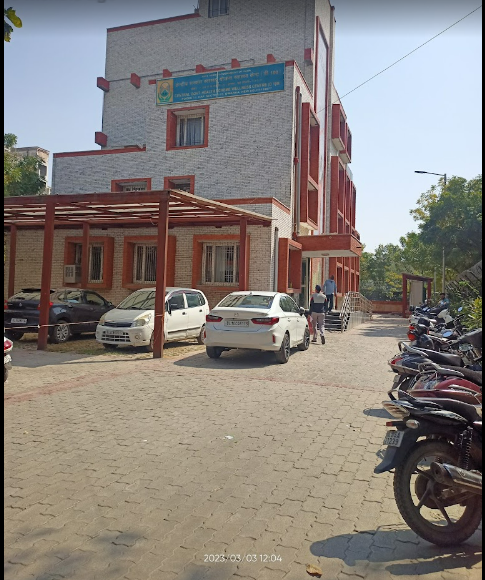 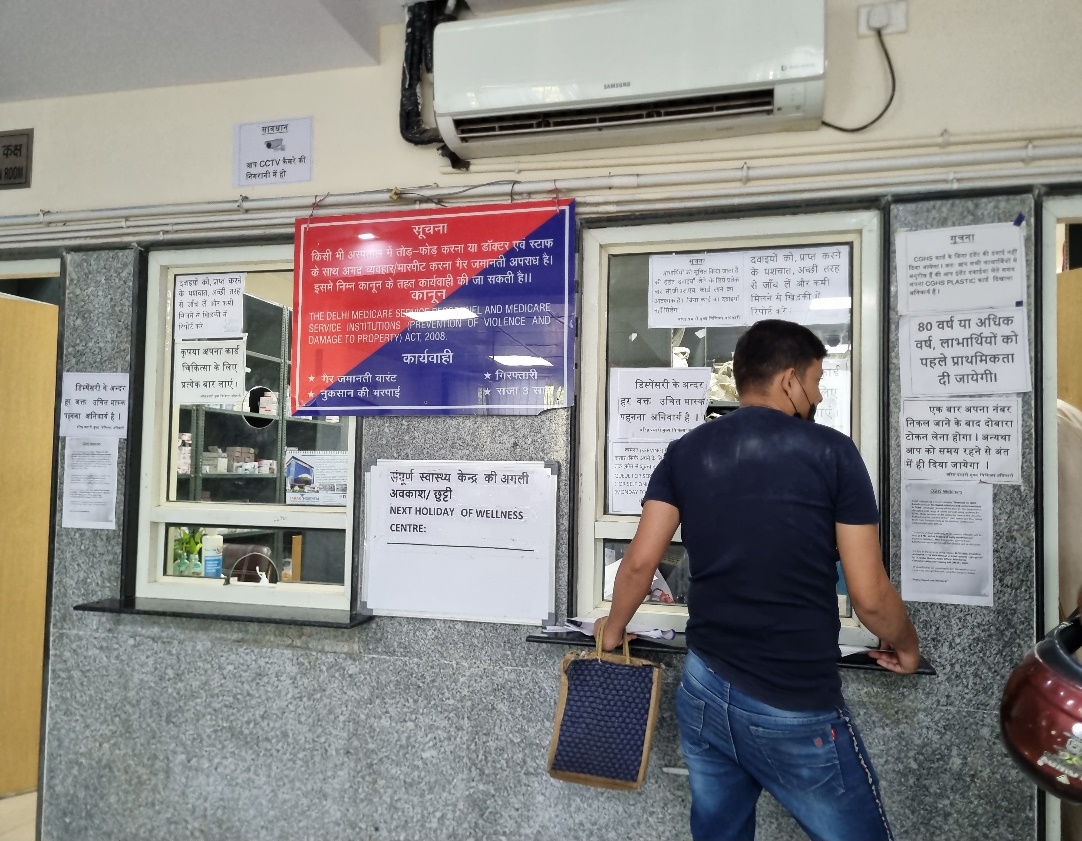 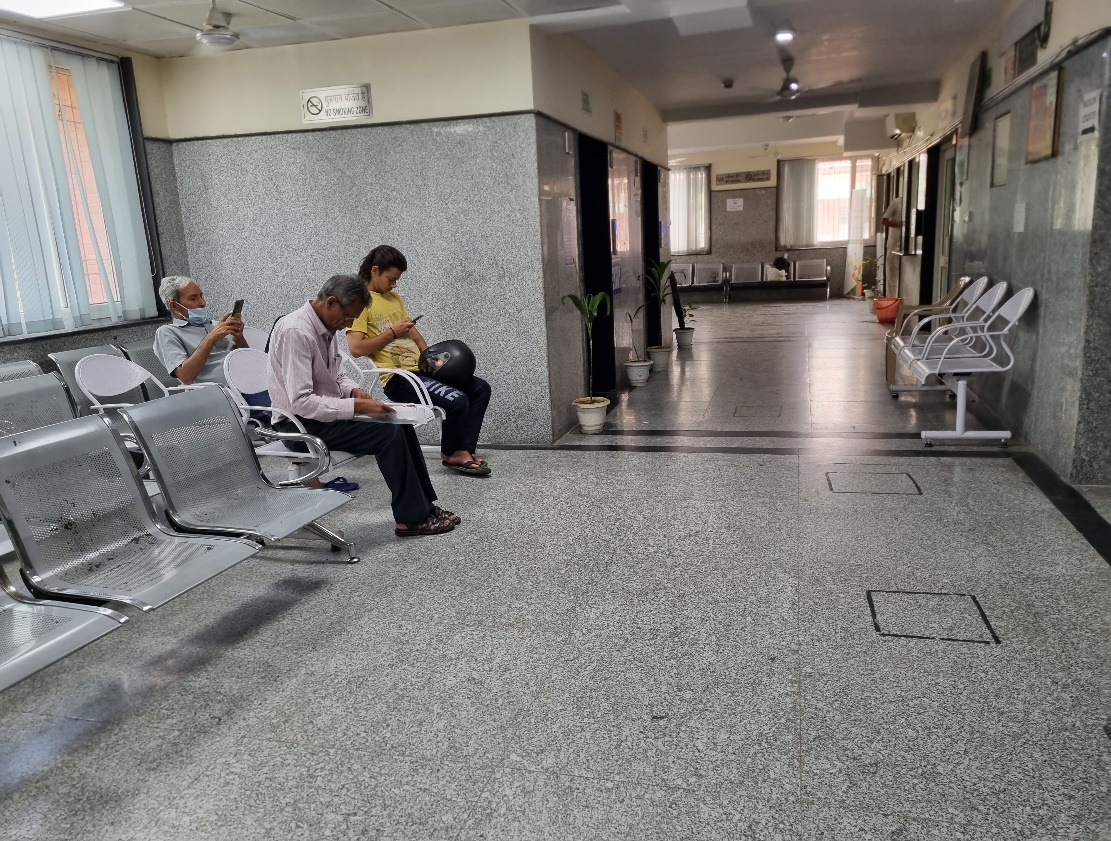 Pharmacy
Waiting Area
Second Floor- Unutilised
COMPARISON- CGHS WC
ECHS Polyclinic
Total- 456
Beneficiaries- Over 50L
Delhi NCR- 23 polyclinics
Polyclinic Delhi Cantt-
Dependents-	Over 3.8 L  
Footfall- 1100/day; 20000/mth
Referrals-	30-50%
MOs-	11
Dental Chairs- 4
Pharmacy – 5 counters
Online appt system- Yes
CGHS WC
Total			- 499
Beneficiaries		- Approx 43L
Delhi NCR		- 149 WCs

WC, Sect 23 Dwarka
Dependents		-17,500
Footfall		-400-450/day
MOs		-4
Dental Chairs		-No
Pharmacy		-2 counters
Online Appt sys	- Effective
No sys of receiving/recycling unused medicines.
User friendly web page
CGHS WC
Total- 499
Beneficiaries- Approx 43L
Delhi NCR- 149 WCs
WC, Sect 23 Dwarka
Dependents-	17,500
Footfall	-400-450/day
Referrals	-30-40%
MOs	-	4
Dental Chairs	-No
Pharmacy	-2 counters
Online Appt sys	- Yes
ECHS Polyclinics
Total		- 456
Beneficiaries	- Over 50L
Delhi NCR	- 23 clinics

Polyclinic Delhi Cantt-
Dependents	-Approx 3.8 L  
Footfall		- 1150/day
MOs		-18(incl Dental)
Dental Chairs	- 4
Pharmacy            -7 counters(LAN connection with MO)
Unused medicine collection- recycled into the sys.
Refreshment facility 
Online appt sys	- Dysfunctional
52
CGHS/WC, SECT 23,DWARKA-ONLINE RECORD KEEPING
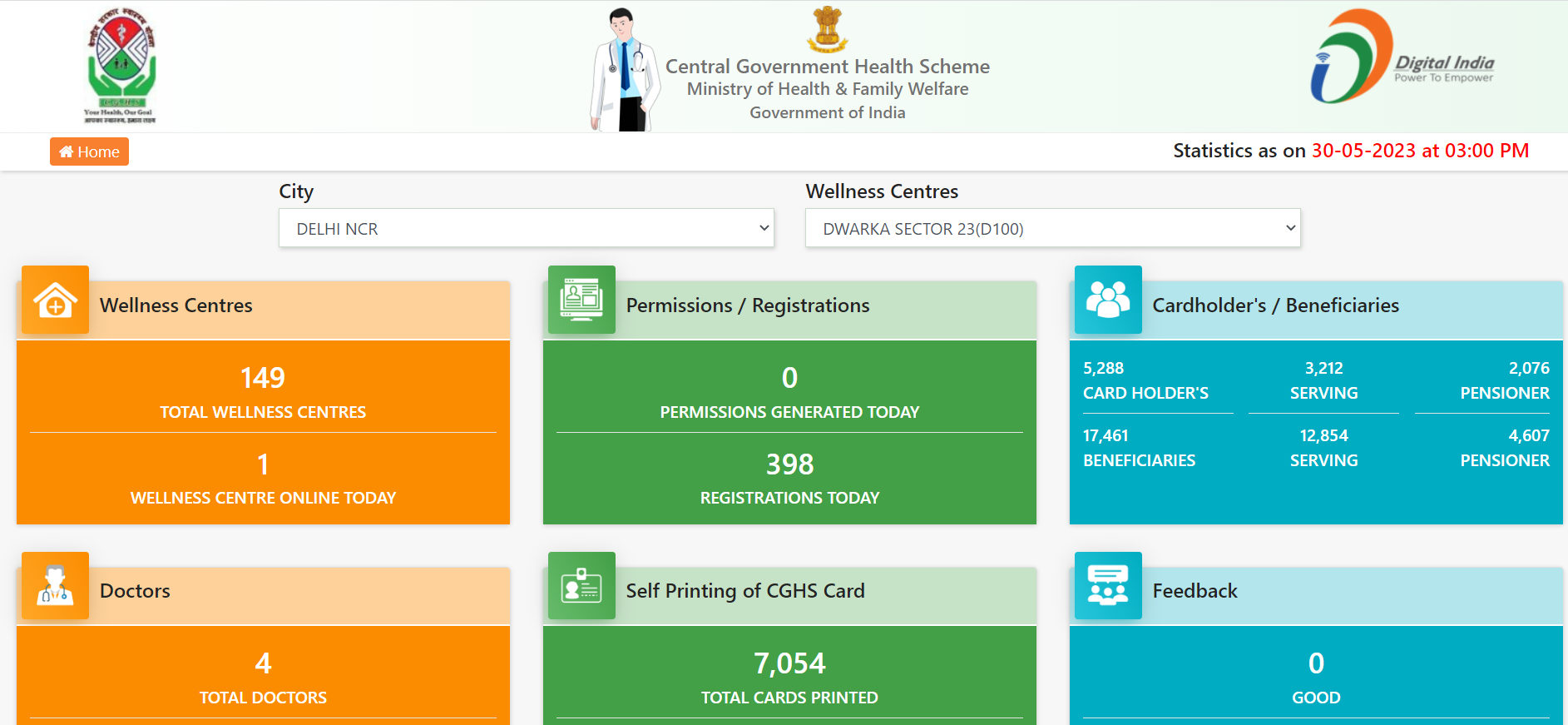 53
[Speaker Notes: Very well structured and informative web page that gives out all relevant inputs updated on hourly /daily basis.]
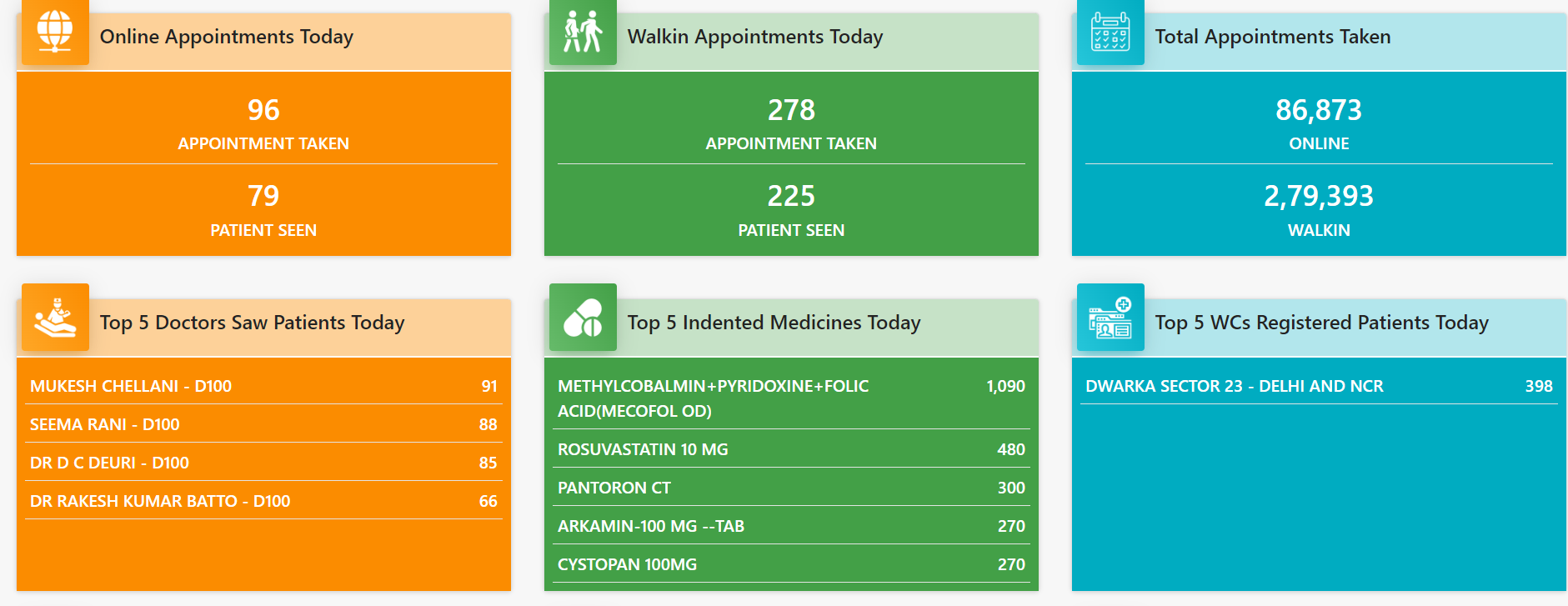 54
[Speaker Notes: Medical reimbursement claims can be tracked online.]
CONCLUSION
[Speaker Notes: As stated before in my pn, ECHS polyclinics are akin to UPHCs but not same especially so wrt infra, administration, funding , clientele and work-load. NQAS & Kayakalp guidelines do not apply on these HCFs. So….assessing the polyclinic as we have seen above may lead to to inaccurate deductions. Nevertheless, these guidelines definitely provide a benchmk for assessment & improvement of the facility and perhaps it should have an internal evaluation mech on the same lines.]
CONCLUSION
No defined yardsticks/parallels to evaluate the service quality or the facilities in ECHS polyclinics
NQAS and Kayakalp taken as guidelines to evaluate the HCF under consideration.
Score Card generated is encouraging for the HCF given that -
	The standards against it is evaluated are not designed for the HCF.
	The HCF has work-load multiple times over its designed capacity.
	No additional manpower & time to prepare itself for evaluation.
Comparatively well managed and better equipped viz similar civ HCFs(CGHS WCs)
CONCLUSION
High level of satisfaction amongst beneficiaries on all accounts.
Relative preference of BH over empaneled  Hospitals. 
Need for an internal & external mechanism of assessing the HCF periodically against established parameters.
Need to upgrade the website as also the online appointment app( CGHS portal seems quite comprehensive).
Introducing AYUSH in PCs may be considered.
Staffing of the PC be increased to cater to excess pt subscription.
Captive lab/diag services(basic) desirable.
An annual rating system of polyclinics under an RC – award sys & incentivization.
[Speaker Notes: To further  improve the quality of the Polyclinic, certain policy & procedural changes may be considered.

1.  Quality Control Circles may be introduced in the Polyclinic.

Introduction of Award system/…..or a mechanism of rating the Polyclinics under each RC may generate a healthy competition towards self improvement.

 Concluding my pn , it would be fair to state that ECHS Polyclinic BH DC meets the stds expected of a well administered and managed HCF. Preference of the pts for this HCF , who have subscribed the facility several times over its designed capacity, is an indicator of the same.]
58
REFRENCES
Naveen Phuyal, A. k. (2015). Client Satisfactionin Ex-Servicemen Contributory Health Scheme(ECHS) Polyclinic: An Experience from India.
Kari Maharajan, R. K. (2017). Inclusive management of ex-servicemen in India: Satisfaction of Air Force veterans from resettlement facilities with special reference to Tamil Nadu. IIMB management revie, 5-17.
Department of Ex-servicemen Welfare, MoD, GoI. (2020, APR). http://desw.gov.in/. Retrieved from Department of Ex-servicemen Welfare: http://desw.gov.in/
COECHS. (2021, April). https://echs.gov.in/. Retrieved from Official ECHS Web Portal, maintained & managed by COECHS : https://echs.gov.in/
https://cghs.nic.in/dashboard/dashboardnew.jsp(2008). ECHS Handbook. New Delhi: Directorate of Personnel, Air Headquarters .
THANK YOU…..For being ‘patient’
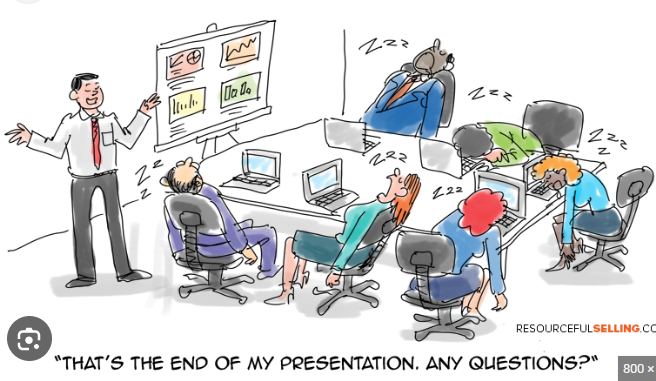